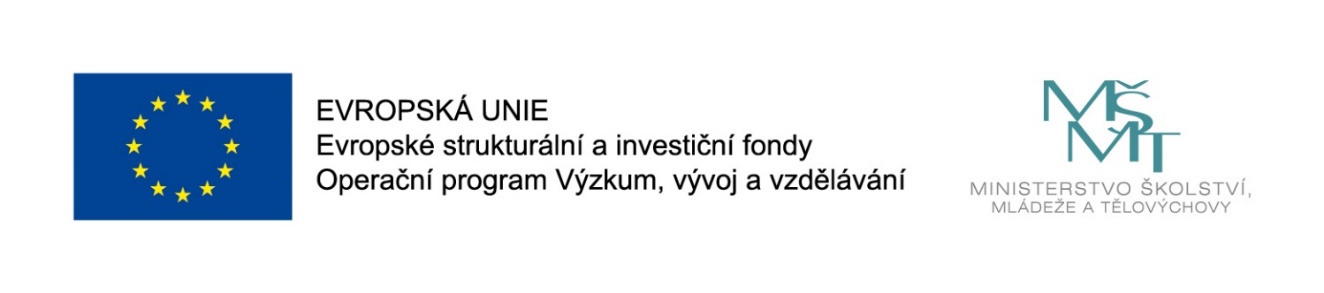 Názevprezentace
Prezentace předmětu:
PORADENSTVÍ V SOCIÁLNÍCH SLUŽBÁCH
Vyučující:
 Mgr. Dagmar Svobodová, Ph.D.
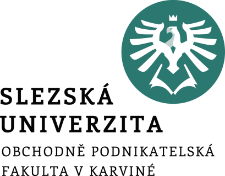 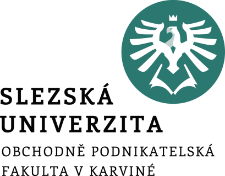 Finanční rozhodování 
a plánování
Šance a riziko
Úspěch a neúspěch
Osm fází dluhové spirály
Osobní bankrot a oddlužení jako konečné řešení dluhové pasti
Spotřebitelská hranice jako základ životní úrovně
.
Struktura přednášky
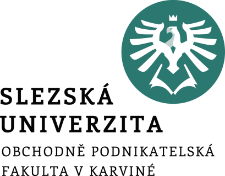 FINANČNÍ PLÁNOVÁNÍ 
A 
ROZHODOVÁNÍ
Cílem přednášky je:
poznat šance a rizika;
klasifikovat úspěch a neúspěch;
charakterizovat a ovládat dluhovou spirálu;
aplikovat osobní bankrot a oddlužení;
stanovit spotřebitelskou hranici jako základ osobní životní úrovně.
.
Šance a riziko leží vedle sebe V každém neúspěchu je zárodek příštího úspěchu. Neúspěšný po­kus je přirozenou součástí tvoření, principem zpětné vazby a základním kamenem mechaniky tvoření. To, co lidé nazývají neúspěchem, je mechanismus, kterým se učíme dělat věci jinak, přesněji.
Úspěch a neúspěch leží vedle sebe
Lze říci, že neúspěch je vlastně úspěch, který není dotažený do konce. Není to konečný výsledek, ale meziprodukt. Každý neúspěch přímo čeká, aby byl proměněn. Úspěšní lidé to umějí. 

Naleznou řešení pro každý problém a naopak. Poražení nacházejí problém v každém řešení. Vítěze lze poznat už na startu podle toho, jak vyrazí. Poražené ovšem také!
Dluhová spirála probíhá v osmi fázíchV první fázi se zabydlíme v dluzích první půjčkou, protože jsme naivní a máme omezené informace o finančních pravidlech a důsledcích jejich porušování.
Fáze dluhové spirály
Ve druhé fázi dochází k porušení finančních pravidel popíráním osobní odpovědnosti, výmluvami, mlžením, lhaním, zapíráním a skrýváním se před bankou.
Fáze dluhové spirály
Ve třetí fázi dochází k podcenění finanční hrozby neochotou komunikovat s bankou, pokračováním porušování dohodnutých podmínek splácení, složitějším lhaním, uklidňujícími příběhy, zavíráním očí před odpovědností – on to někdo vyřeší a přesouváním osobní odpovědnosti na rodinu nebo přátele.
Fáze dluhové spirály
Ve čtvrté fázi přichází trest a strach, kdy jsme zapsáni do registru dlužníků, pociťujeme první vážné dopady, přicházejí hrozby exekucemi na movitý majetek, proto se snažíme zalepit dluhy půjčkou od rodiny nebo přátel.
Fáze dluhové spirályV páté fázi pociťujeme dočasnou úlevu, když rodina nebo přátelé uhradí nejnutnější dluhy, rychle zapomínáme na finanční nebezpečí, podceňujeme prožité kritické zkušenosti a pokračujeme stejným přístupem jako před krizovou situací (nesplácíme, lžeme, zapíráme).
Fáze dluhové spirály
V šesté fázi sjednáme půjčku jako náplast na dluhy z nebankovního sektoru s ničivými podmínkami plnění, půjčka je zřízená na jinou osobu z rodiny nebo přátel, může být od fyzické osoby získaná přes několik kontaktních osob, tím se podcení nebezpečí nebankovních, tj. státem nejištěných půjček a finančních nabídek na hranici lichvy a splácí se několik bankovních půjček několika nebankovními půjčkami.
Fáze dluhové spirályV sedmé fázi pocítíme fatální dopady nemilosrdné exekuce na movitý majetek, společenskou ostudu (pomluvy v práci, mezi přáteli, ochladnutí vztahů, nedůvěra), vážné rodinné potíže (rozvod, ztráta důvěry a blízkých přátel) a ztratíme zaměstnání.
Fáze dluhové spirály
V osmé fázi se z nás může stát beznadějný bezdomovec, který zůstává bez peněz, práce, rodiny, přátel, se zkaženou pověstí se zdlouhavou ztrátou šance znovu získat bankovní půjčku nebo hypotéku s beznadějnými vyhlídkami.
Osobní bankrotJediné oficiální zákonem stanovené oddlužení, které je ve většině případů rychlejší, výhodnější a levnější než splácení dluhů denně navyšovaných o úroky, smluvní pokuty, penále a odměny advokátů a exekutorů.
Osobní bankrot
Díky osobnímu bankrotu je možné splatit minimálně 30 % dluhů, načež zbytek po Vás již nemůže nikdo nikdy požadovat.
OddluženíPodle insolvenčního zákona je jediná právním řádem ČR posvěcená oficiální cesta, jak se legálně jednou provždy zbavit veškerých dluhů, o kterých třeba již dnes nemáte ani ponětí.
Oddlužení
Po celou dobu trvání oddlužení je člověk pod ochranou soudu a insolvenčního zákona a tím pádem se nemusí obávat exekutorů, inkasních agentur a vymahačů, navíc zastaví další nárůst dluhů!
Spotřebitelská hranice jako základ životní úrovněKaždý jedinec má naprogramovaný vnitřní spo­třební práh příjmové hladiny a materiálních potřeb, o kterých si myslí, že jsou pro něho dostupné. Všechno, co je nad tímto spotřebním prahem, zavrhuje.
Spotřebitelská hranice jako základ životní úrovně
V souladu s vnitřním přesvědčením se ve své spotřební hladině udrží do doby, než si tuto skutečnost uvědomí a svůj spotřební práh zvedne. 

Co s tím? Osobní síla spočívá v možnosti volby.
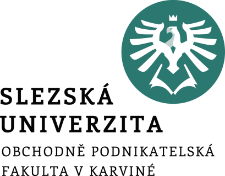 Shrnutí přednášky
Každý jedinec má naprogramovaný vnitřní spo­třební práh příjmové hladiny a materiálních potřeb, o kterých si myslí, že jsou pro něho dostupné. Dluhová spirála (dluhová past) je stav v rodinném rozpočtu a osobních financích, při kterém postupné zadlužování může vést k neschopnosti splácet jednotlivé půjčky a úvěry. Konečným řešením dluhové pasti je osobní bankrot, který zajistí oddlužení.